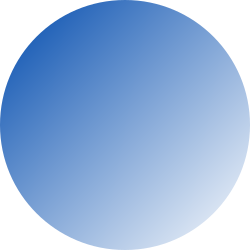 TRABALHO DE PE (PRATICAS EMPRENDEDORISTAS)
Fernanda
Ribeiro
AfroBusiness
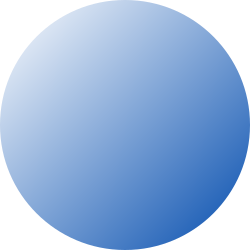 Matheus Guilherme   1º F
1/4
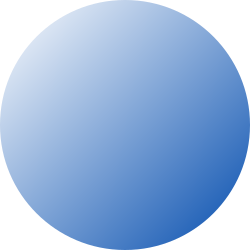 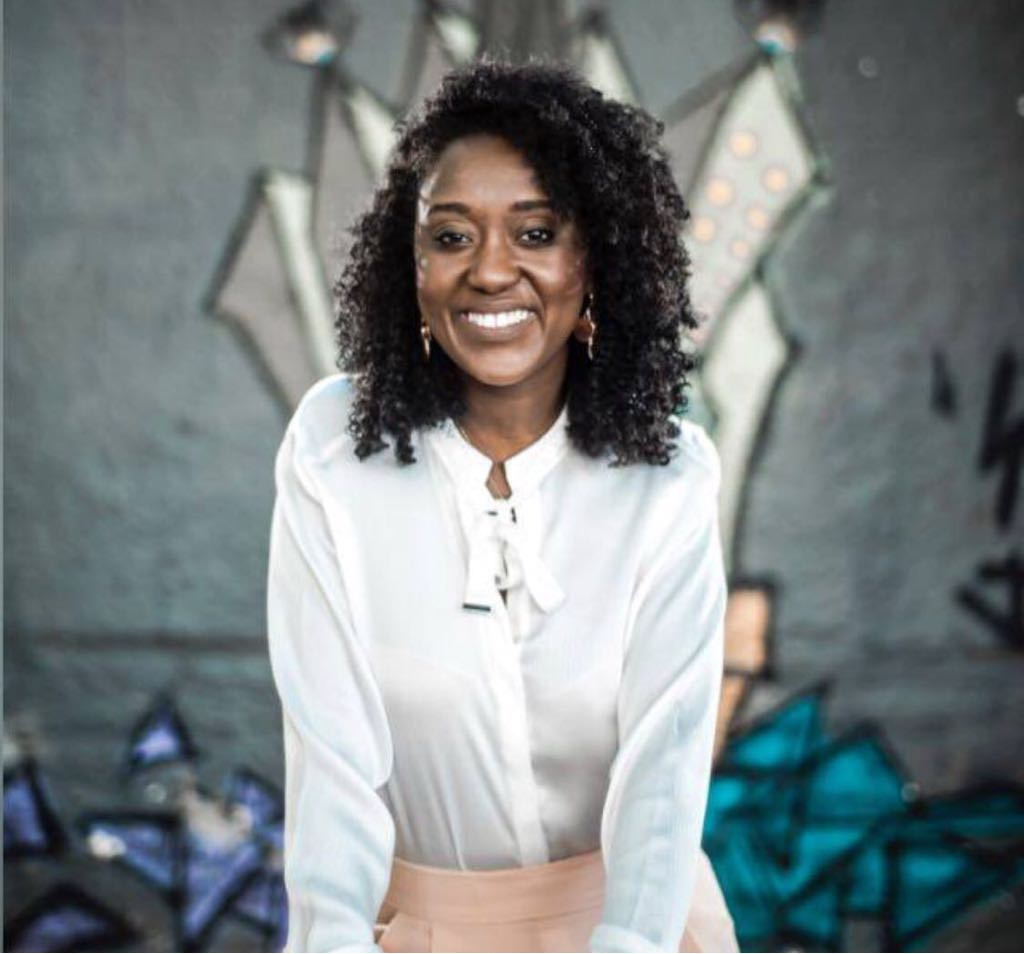 Fernanda Ribeiro
FERNANDA RIBEIRO É FUNDADORA DA ASSOCIAÇÃO AFROBUSINESS BRASIL E CO-FUNDADORA DA CONTA BLACK. FORMADA EM TURISMO E PÓS GRADUADA NA ÁREA DE COMUNICAÇÃO CORPORATIVA. ATUOU EM EMPRESAS MULTINACIONAIS DO SEGMENTO AÉREO NAS ÁREAS DE QUALIDADE, E-COMMERCE, EXPERIÊNCIA DO CLIENTE, TREINAMENTO E COMUNICAÇÃO INTERNA. FOI VENCEDORA DO PRÊMIO EMPREGUEAFRO TALENTO DA DIVERSIDADE E PRÊMIO CITI JOVENS EMPREENDEDORES NA CATEGORIA ORGANIZAÇÃO SOCIAL MAIS TRANSFORMADORA.
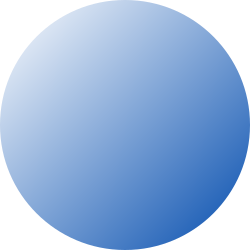 2/4
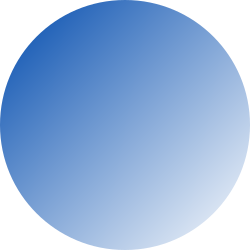 AFROBUSINESS BRASIL
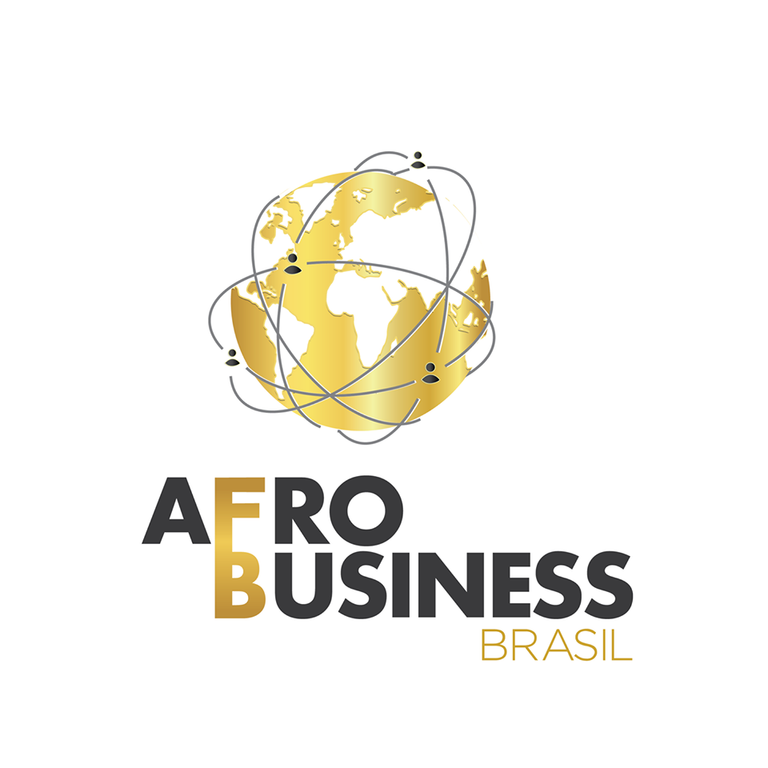 A AfroBusiness é uma instituição sem fins econômicos, totalmente comprometida com seu objetivo de criar mecanismos que promovam a integração entre empreendedores, intraempreendedores e profissionais liberais, fortalecendo o processo de inclusão social e econômica da população negra. O  trabalho deles consiste em capacitar e conectar empreendedores, atuar de forma parceira com organizações com mesma missão, desenvolver projetos alinhados aos nossos objetivos e gerar oportunidades de negócios, 
trabalho e renda.
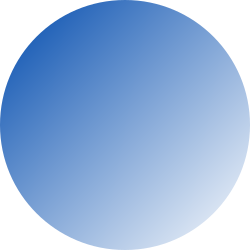 3/4
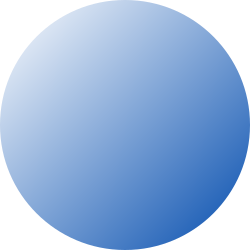 3º slide
1º SLIDE
2º slide
4º slide
Referencias - Fontes
Site: LinkedIn (site de publicidade)
Capa - Apresentaçao inicial
Texto e imagem: Portal de notícias "Mundo Negro"
Referencias
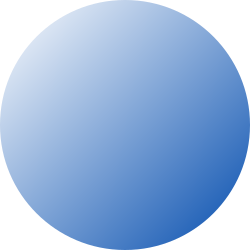 FIM!
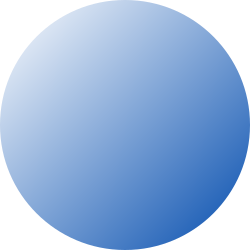 4/4